Lecture 7-extra:Menu Examples from Class
Brad Myers

05-640: Interaction Techniques

Spring, 2019
© 2019 - Brad Myers
1
Nordstrom website – accordion menus (+/-)
Yoo Jin Shin
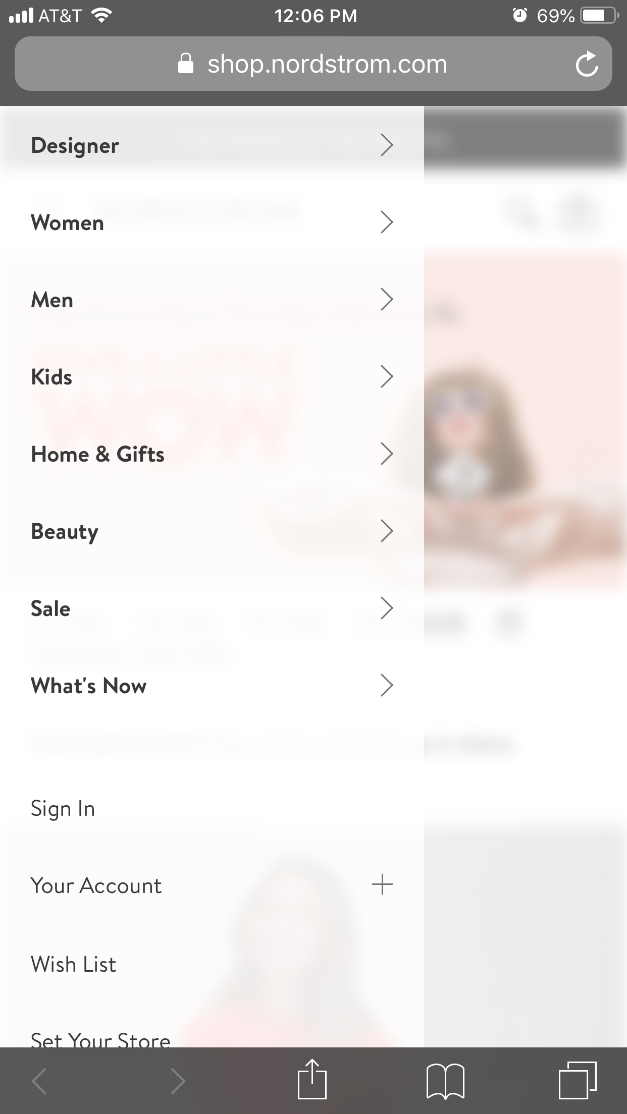 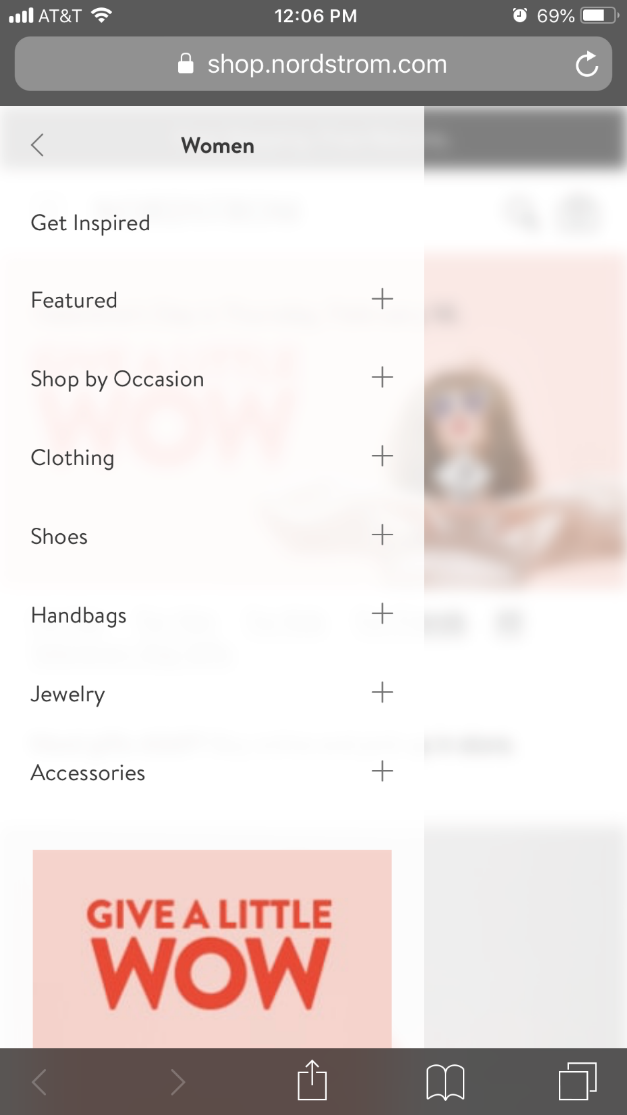 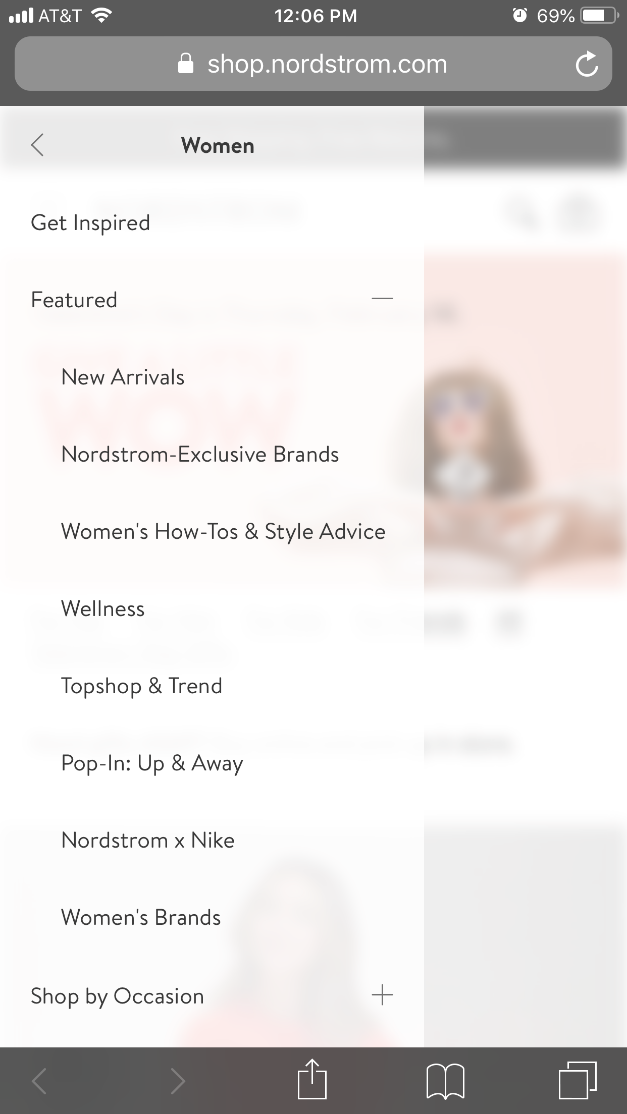 2
© 2019 - Brad Myers
VR menu
Won-Woo Chung 
I thought this VR menu that can be activated in whichever the direction the user is viewing by pressing on a control button is interesting. Also the interaction with the app icons on the menu using a laser cursor to hover and drag seems interesting. The cursor disappears when dragging the app icon to indicate that the app icon is attached to the laser.
3
© 2019 - Brad Myers
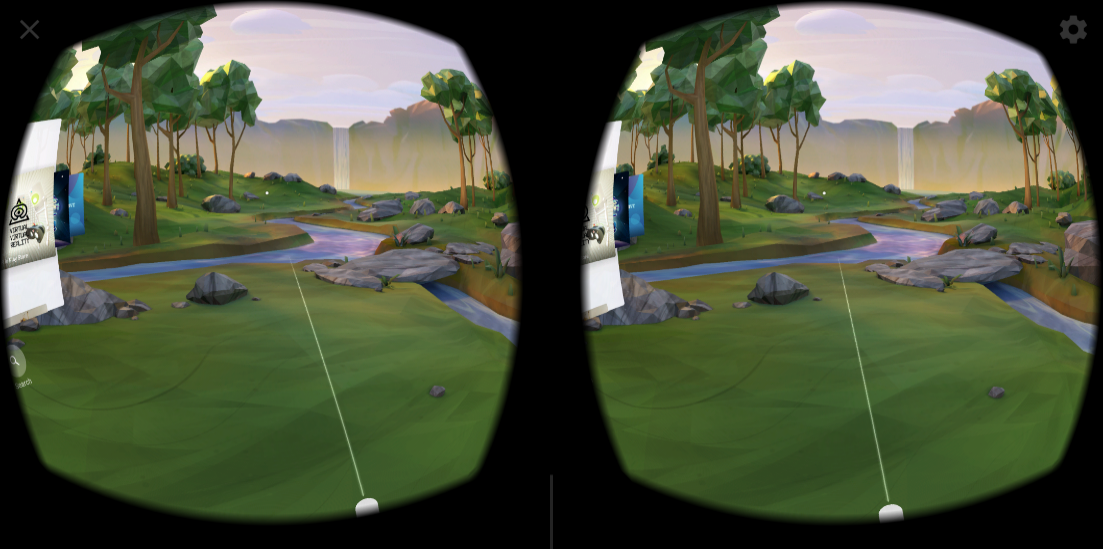 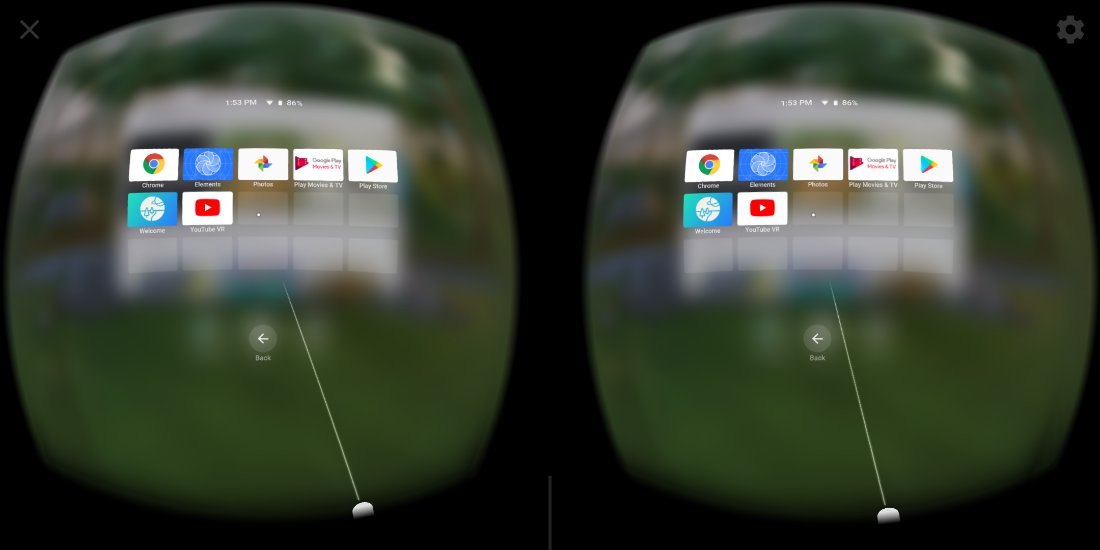 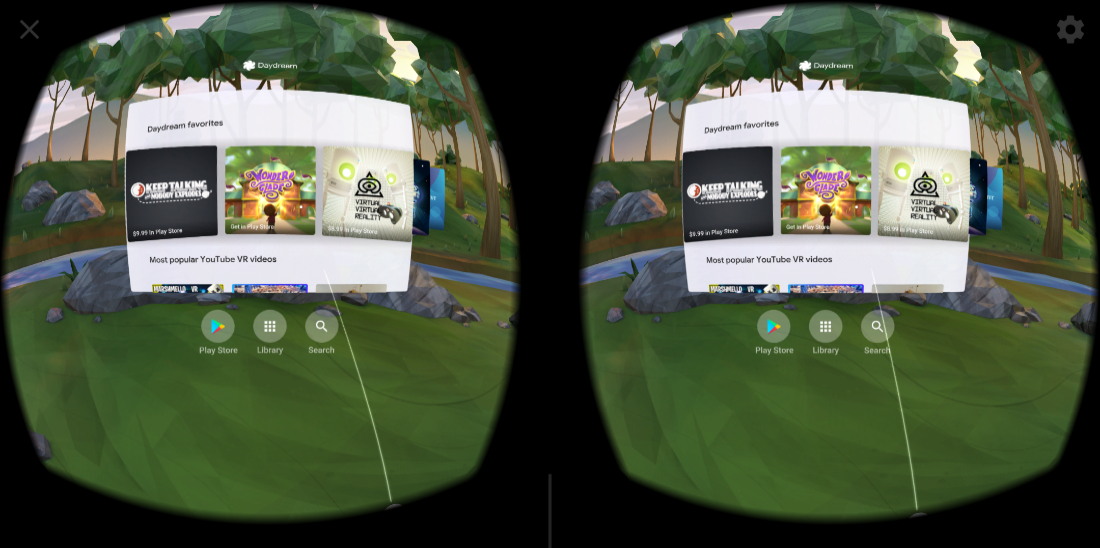 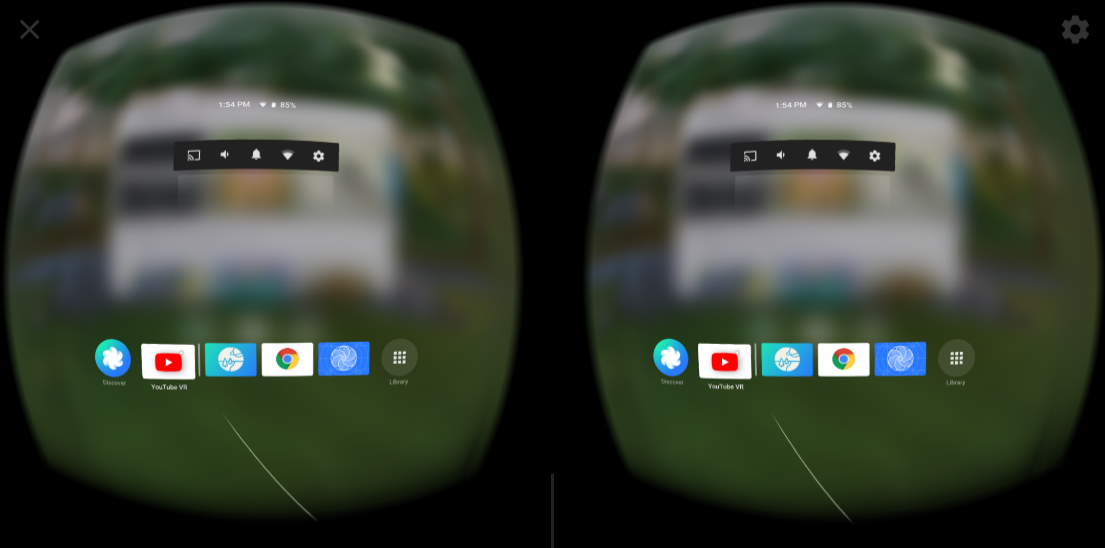 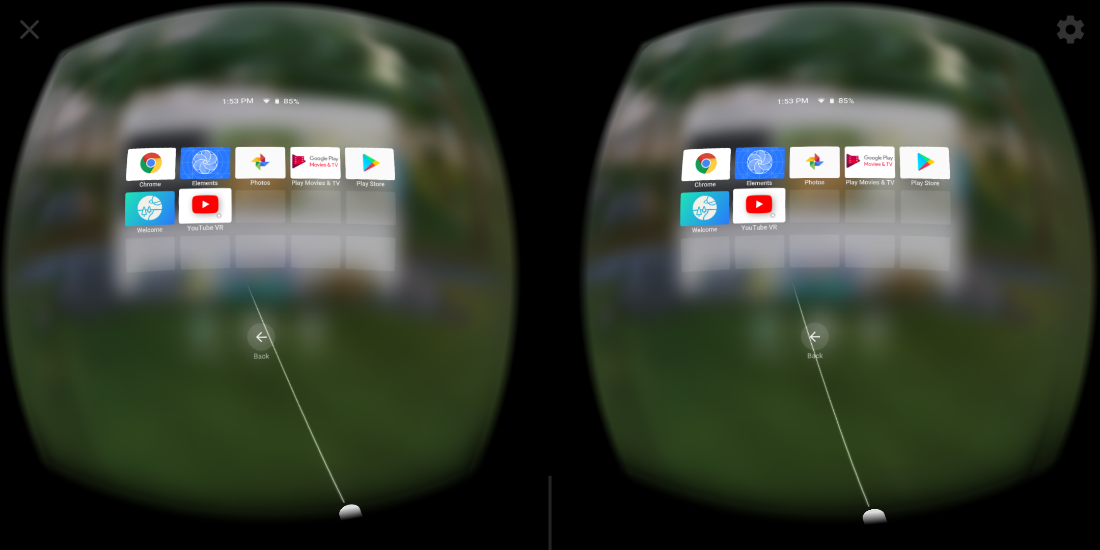 4
© 2019 - Brad Myers
Pie menu in game
Chuankai Zhang
Grand Theft Auto 5 on PC with Mouse
Here is an interesting menu I found in a video game. Basically it’s function is to let the user choose the weapon of current player. The user press the tab button on the keyboard to call this menu. After that, a pie menu with 8 part pop up on the screen, each of them represent one kind of weapon. There is no cursor on the screen, the user could move the mouse to the direction relative to the middle of the circle to choose the weapon.
5
© 2019 - Brad Myers
Grand Theft Auto 5 – Pie menu
6
© 2019 - Brad Myers
Yi (“Carol”) Cheng
This is a LG monitor control menu, what is special is that it can only be controlled by pressing the button at the bottom of monitor, and pushing the button to different direction to select.
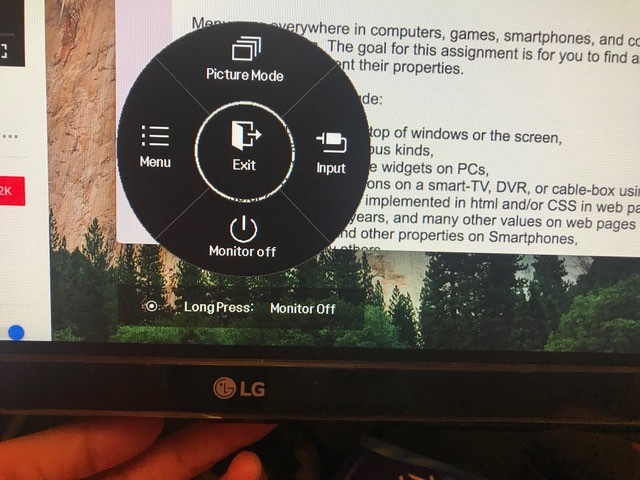 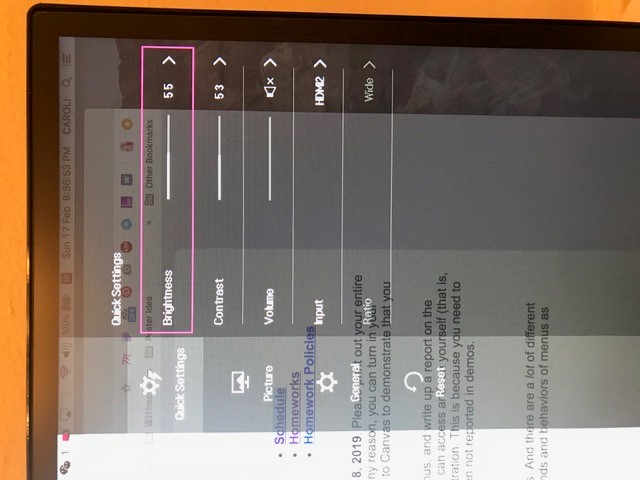 7
© 2019 - Brad Myers
MuseScore3
Huayun Huang
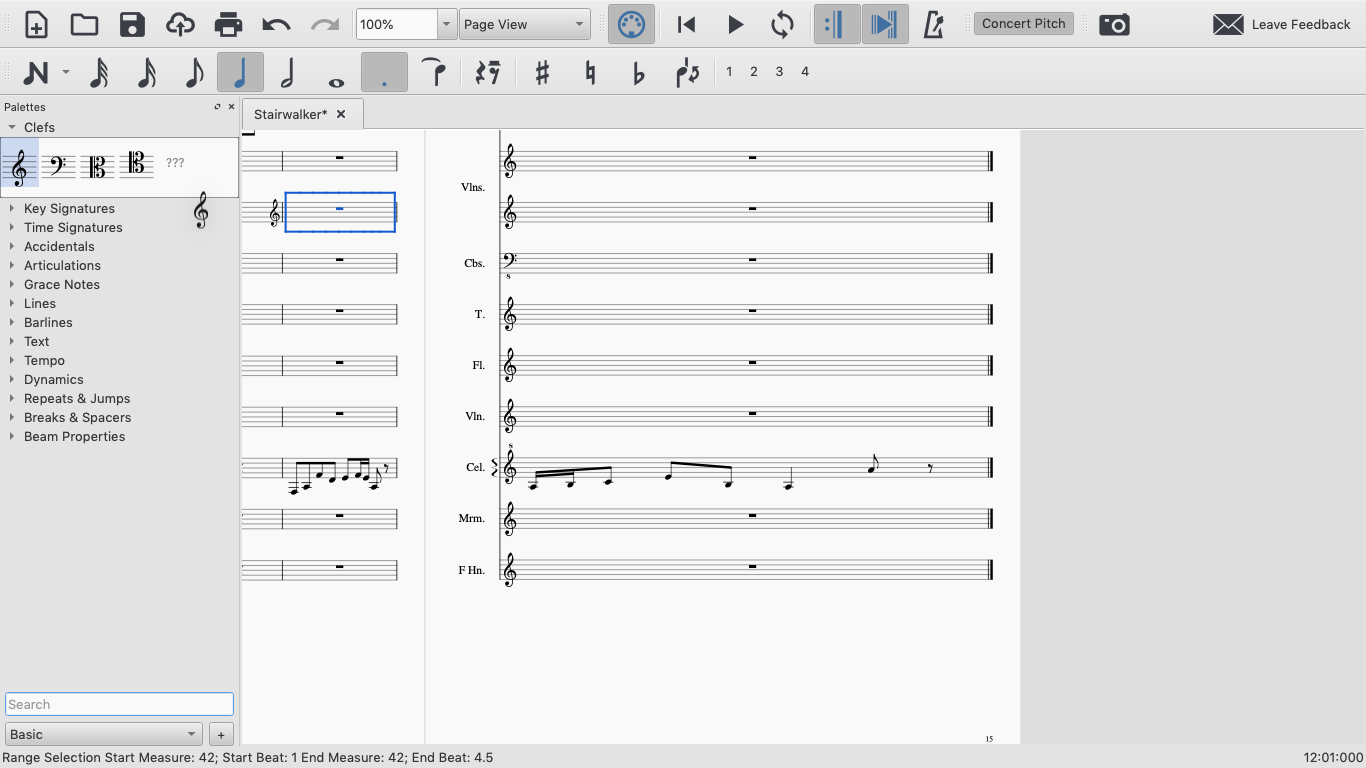 8
© 2019 - Brad Myers
Figure by Propellerhead for iOS
Cem Ergin
Half pie menus
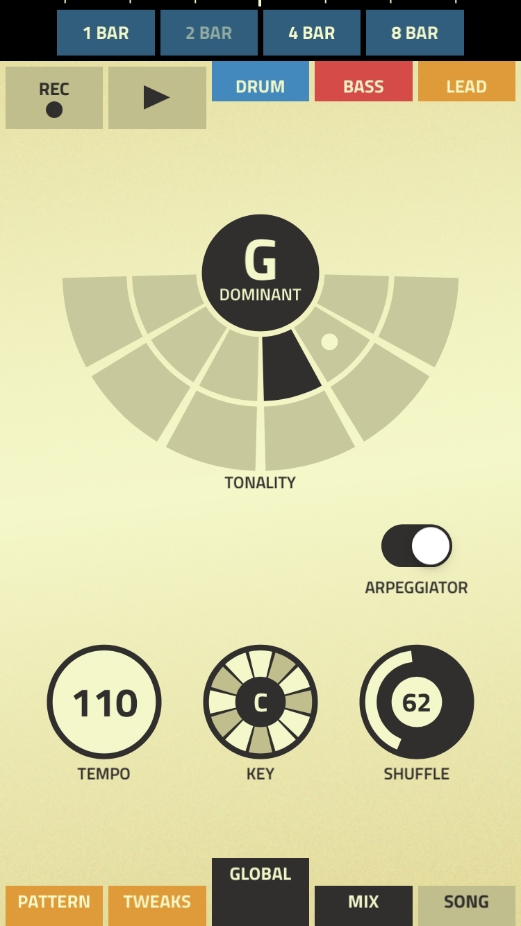 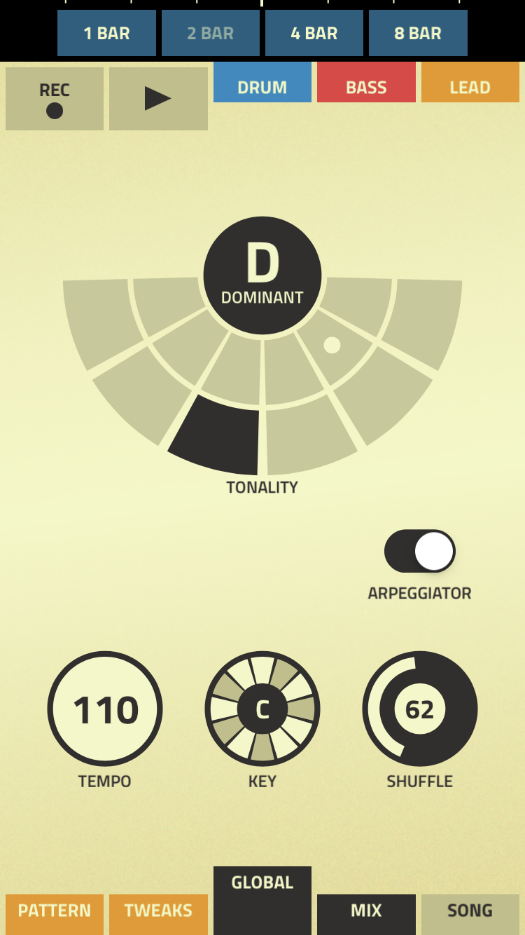 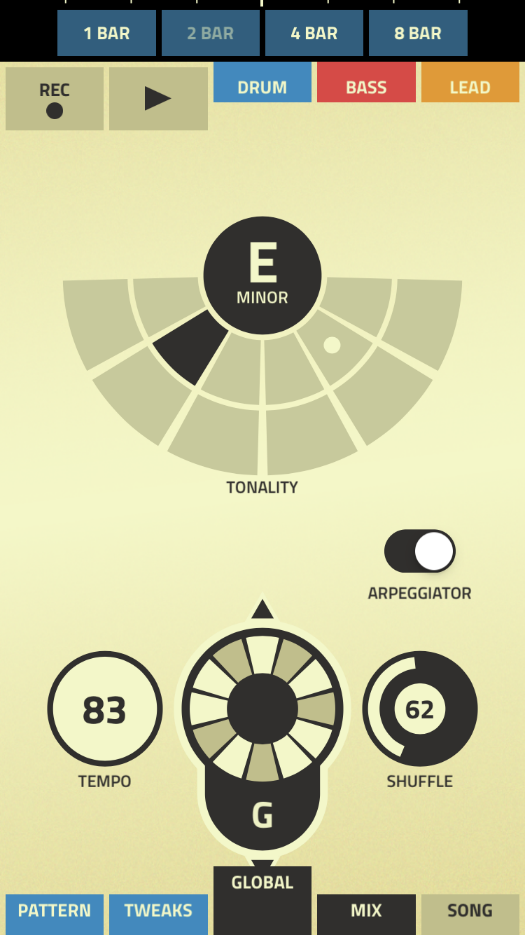 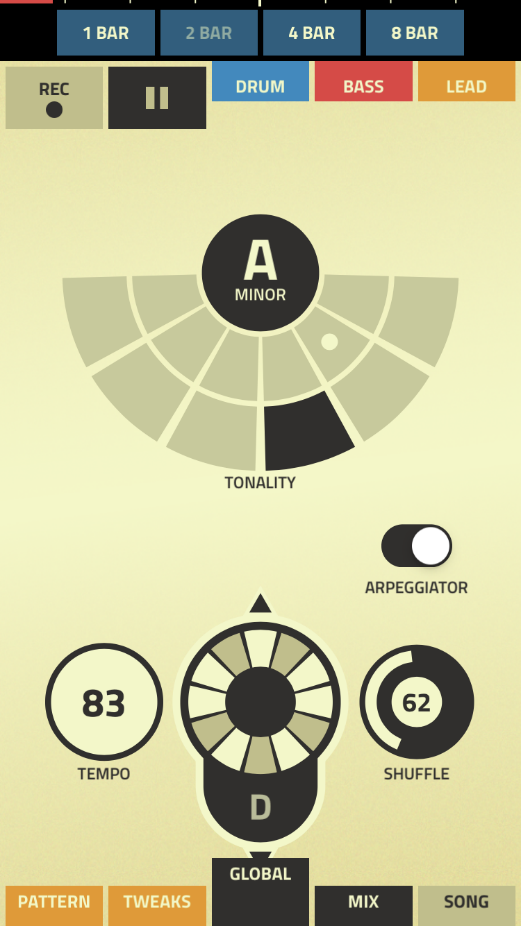 9
© 2019 - Brad Myers